【單位財物經管人】初盤作業說明
依據113年度財物盤點實施計畫辦理
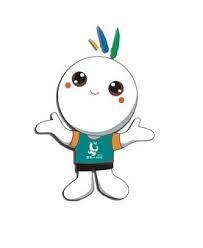 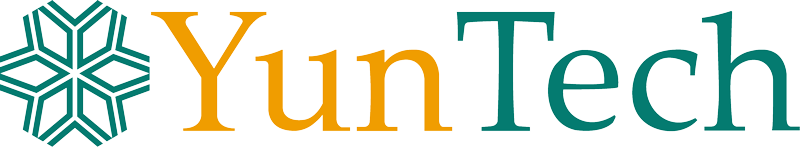 我是【單位財物經管人】收到自主盤點Mail通知我該怎麼做？
單位財物經管人會收到
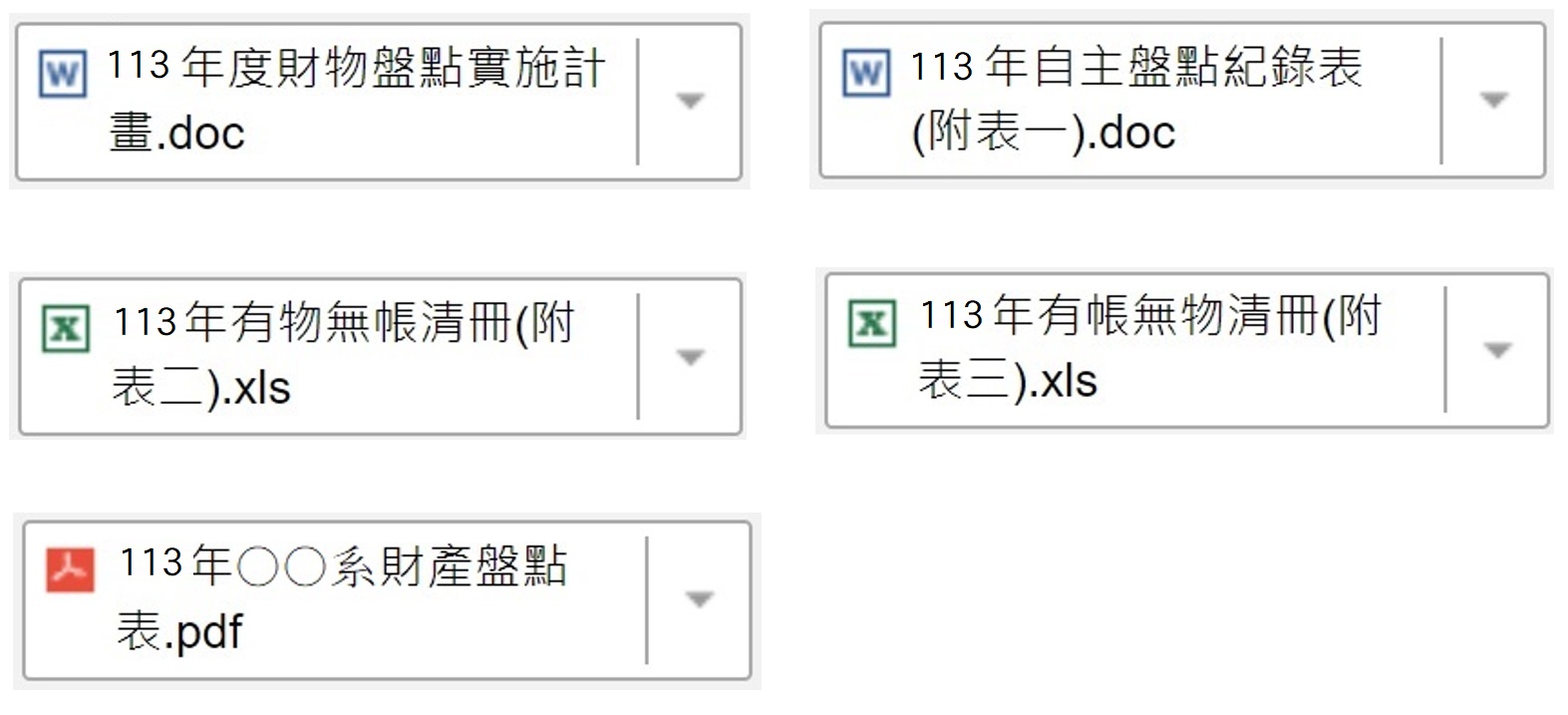 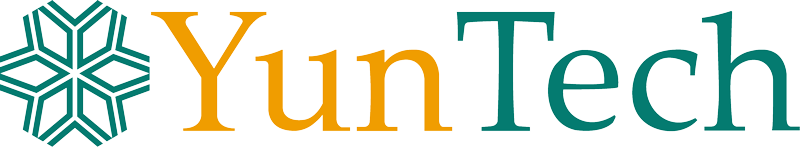 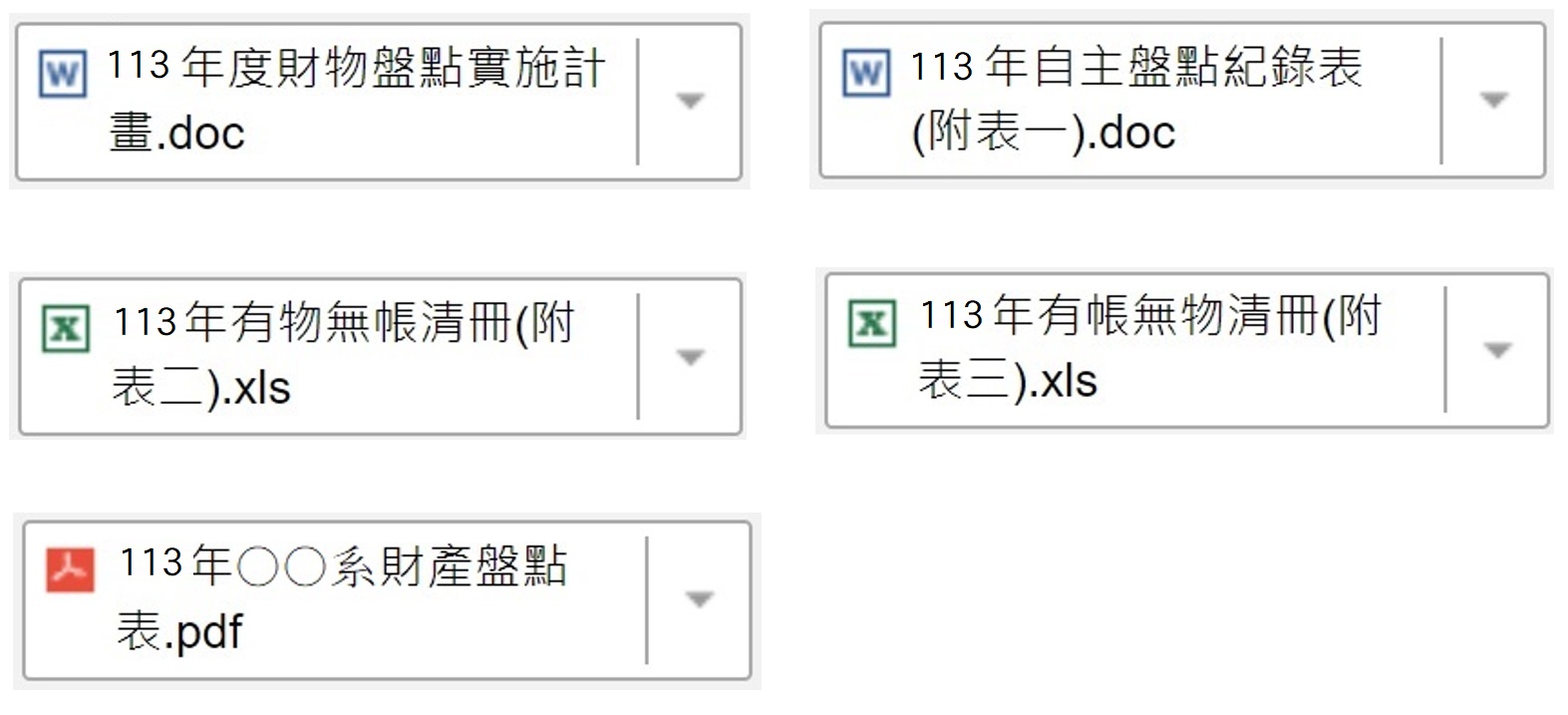 列印單位財物盤點表，依保管人分類轉交給各保管人之財物盤點人(非保管人)進行盤點。※ 保管人不可為盤點人
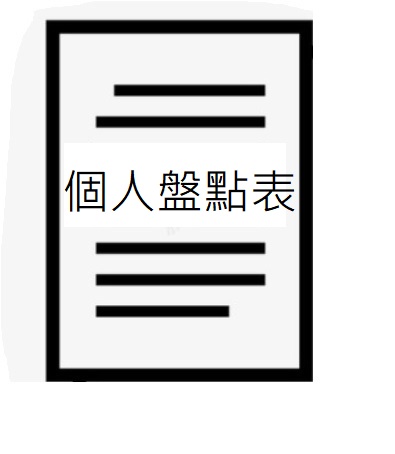 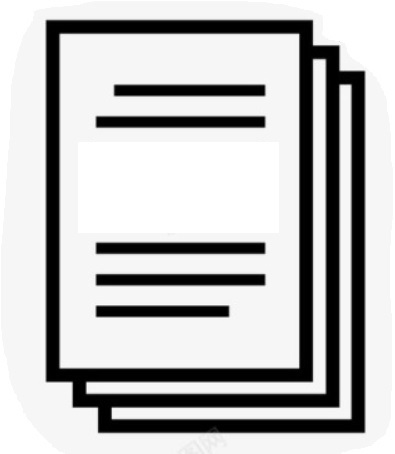 分送
保管人A
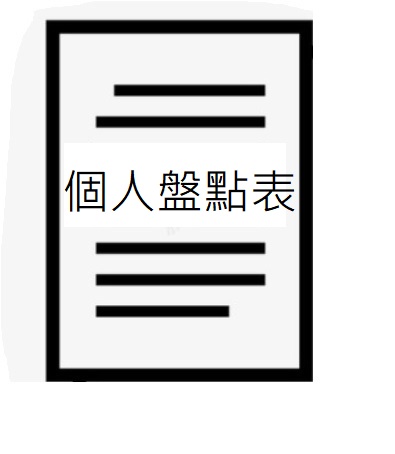 分送
單位總盤點表
保管人B
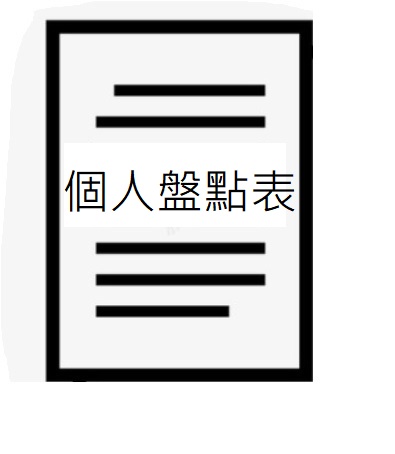 分送
保管人C
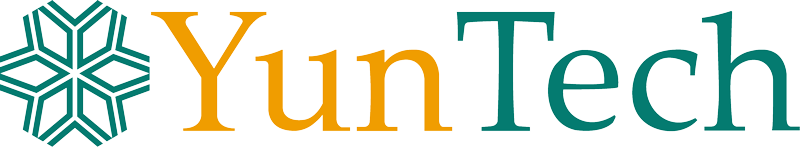 各保管人盤點中……
點擊瞭解【財物保管人】初盤作業說明
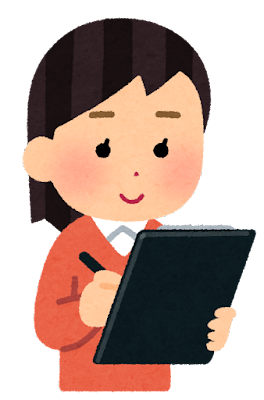 略過進行【單位財物經管人】步驟二
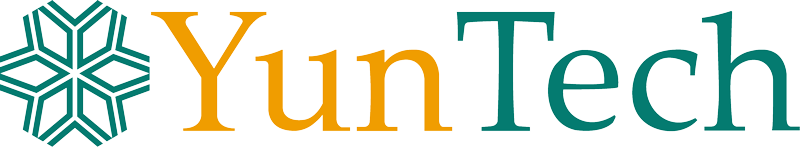 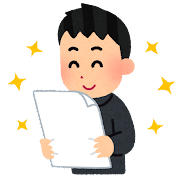 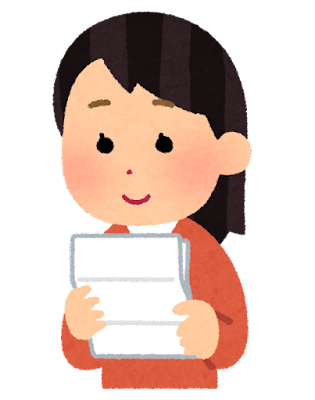 收繳盤點表
【財物保管人】
1. 確認是否有缺漏頁 
2. 確認回收的盤點表【盤點結果】欄位是否有填
3. 確認【盤點人】 、 【保管人】及【單位主管】是否有簽章
【單位財物經管人】
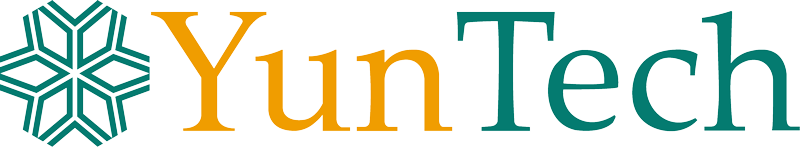 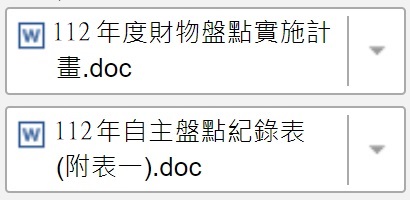 各類財物筆數請參閱【單位總盤點表最末頁統計表】
點擊我瞭解
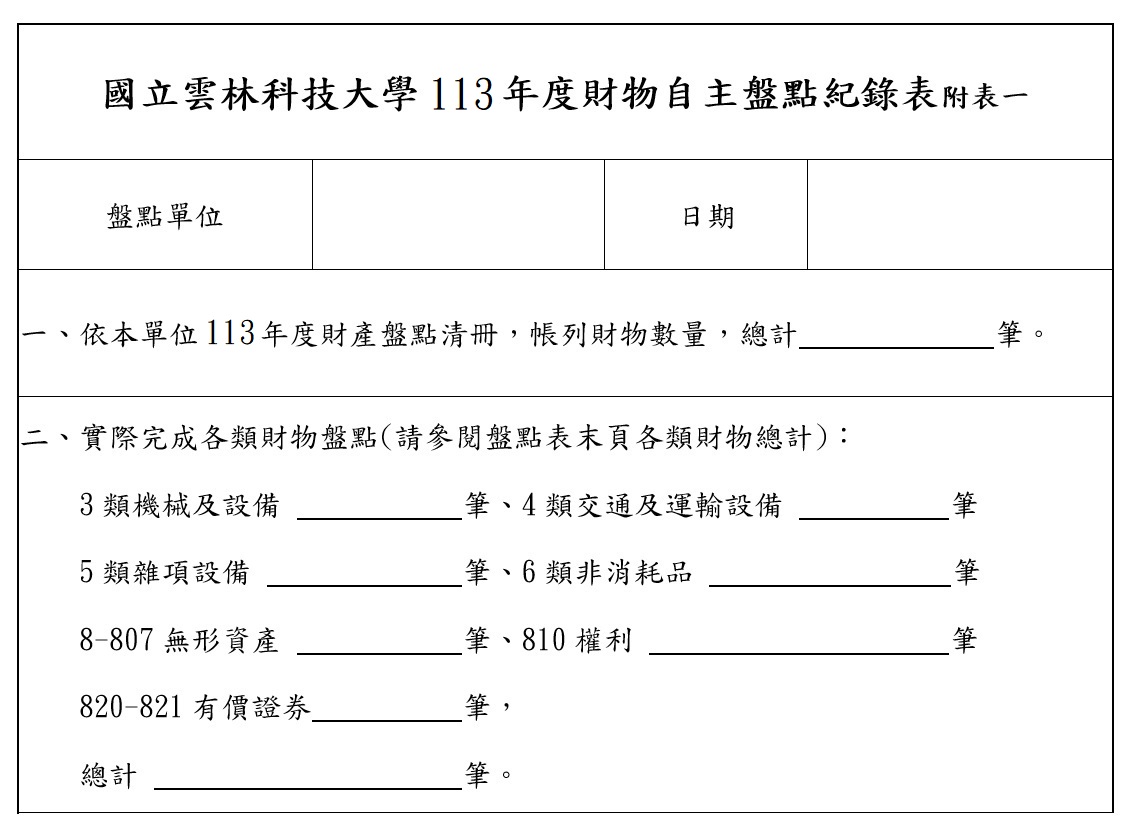 經管組
113.04.30
3413
102
150
1039
2120
2
0
0
3413
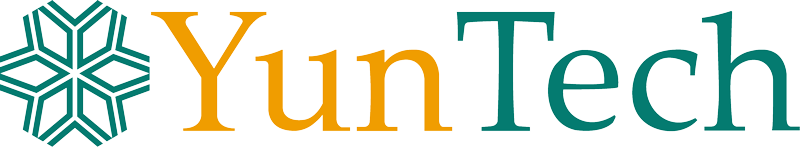 【單位總盤點表最末頁】- 各類財物筆數統計表
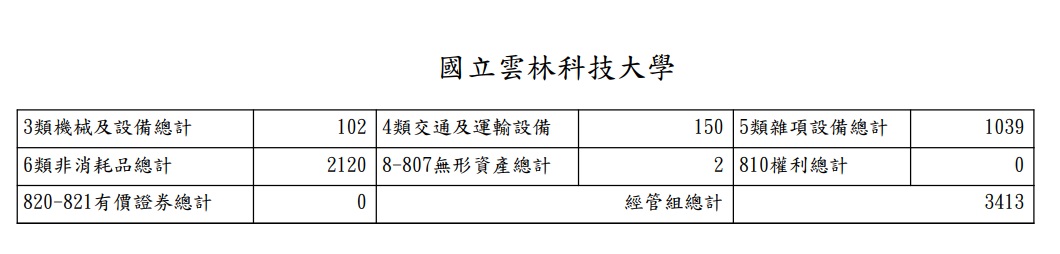 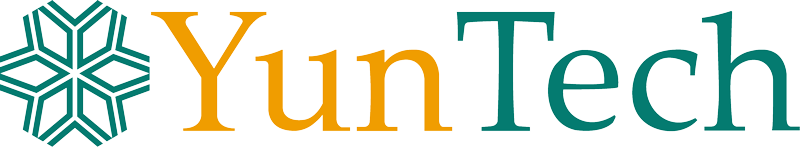 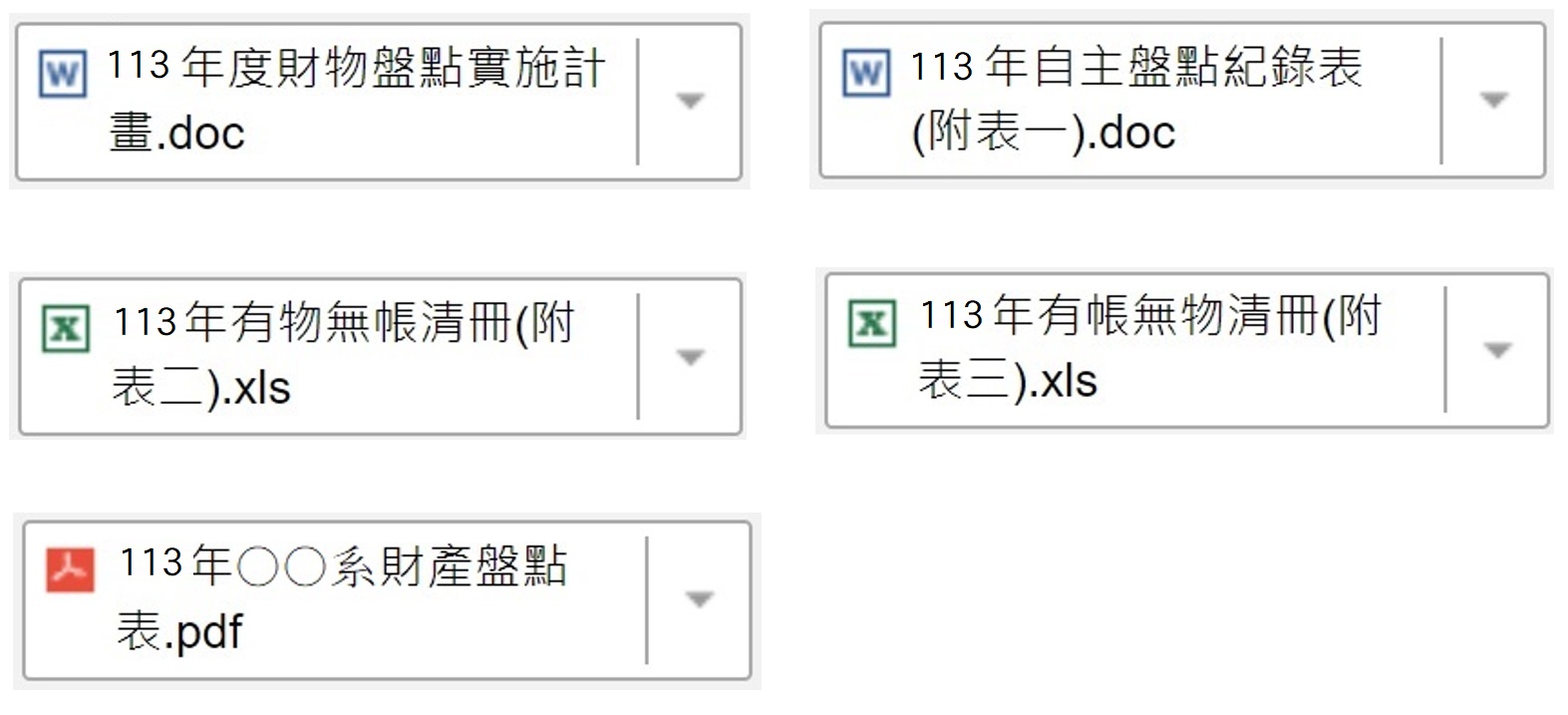 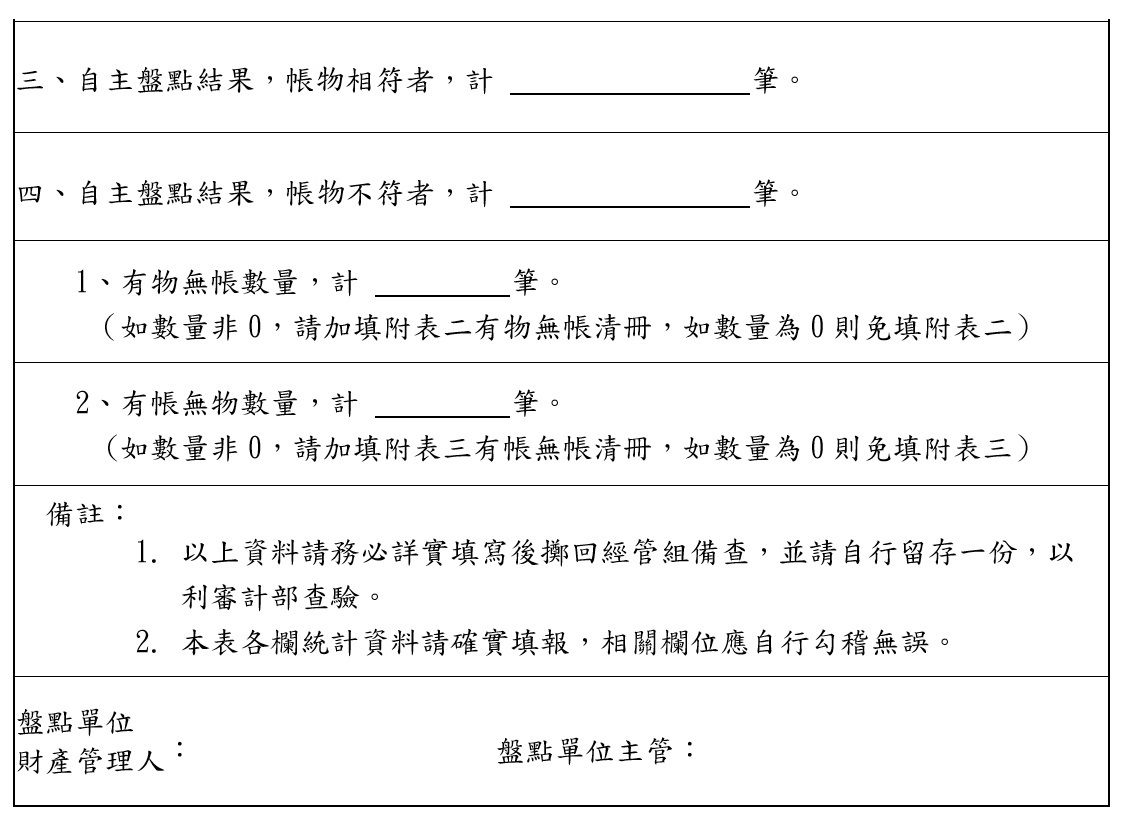 3413
※ 帳物不符為0者
0
0
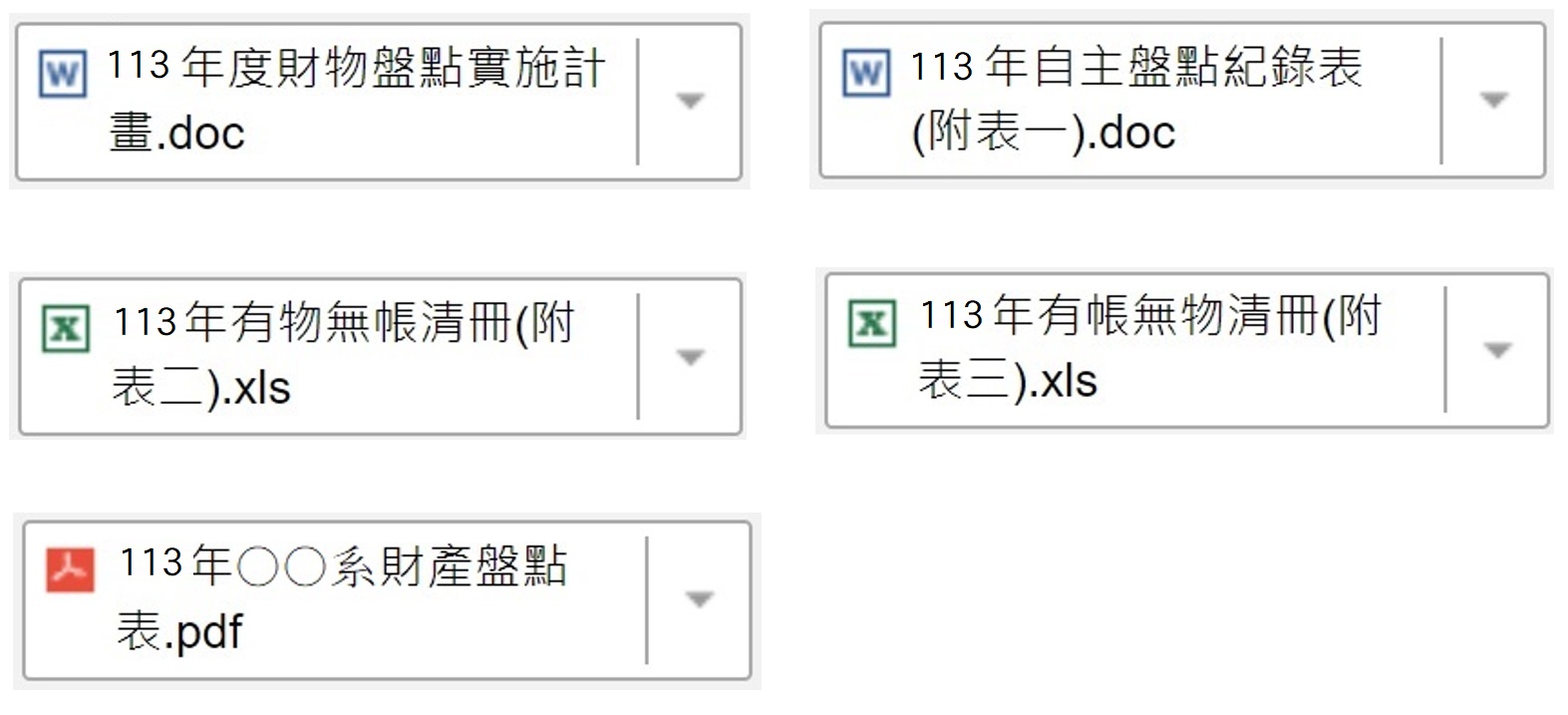 不用填
0
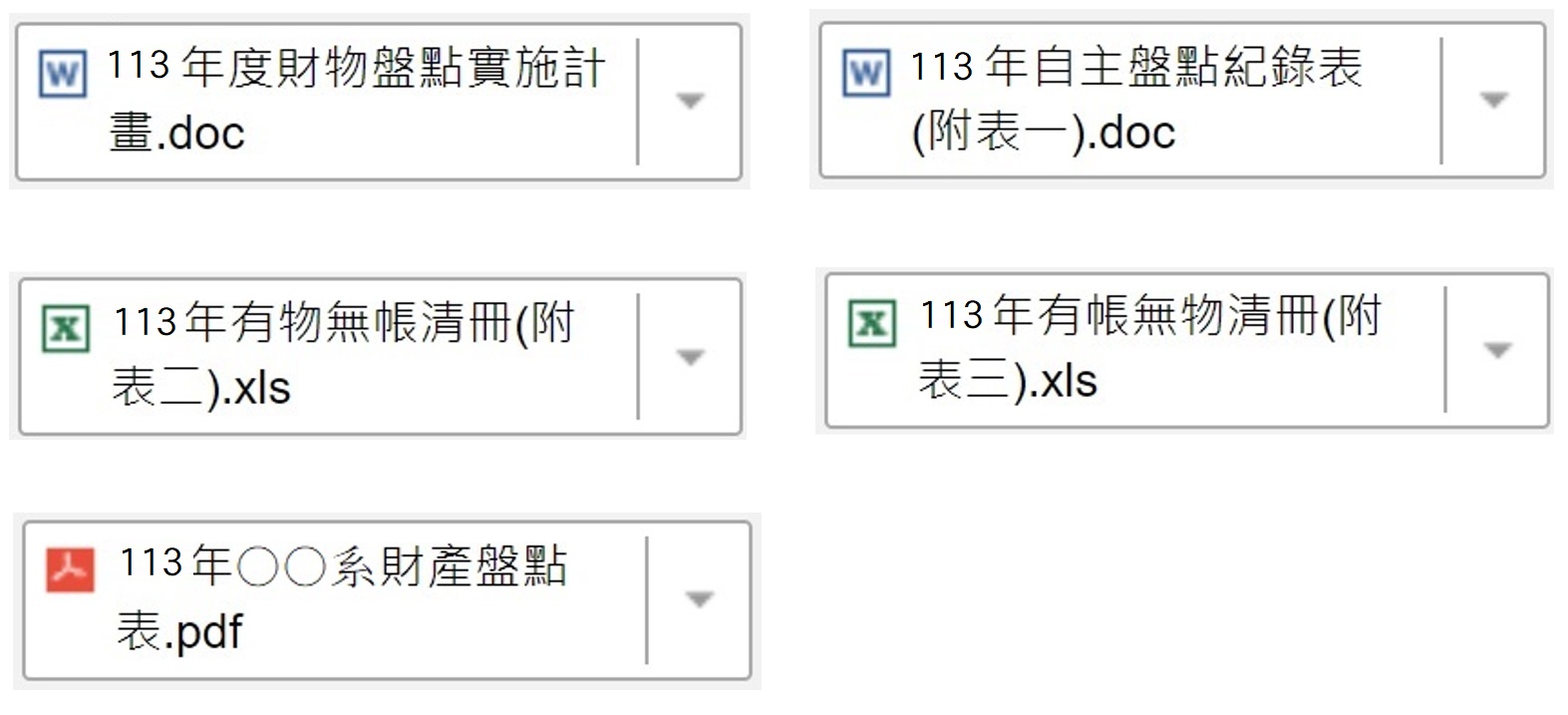 不用填
行政
組員
林青青
經管組
組  長
李○○
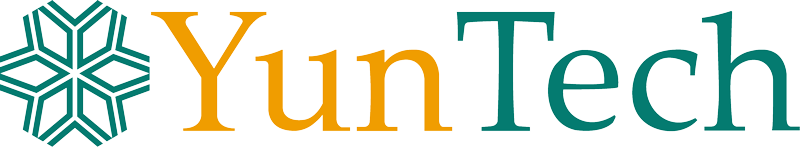 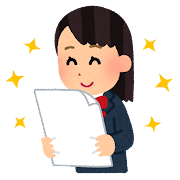 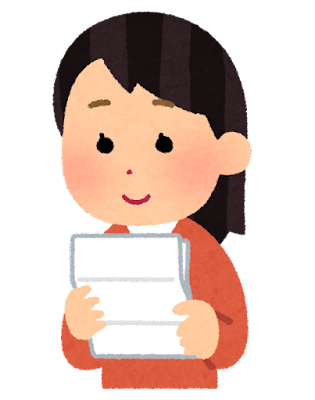 4/30前繳回

【自主盤點紀錄表】
【單位盤點表】
【經管組】
【單位財物經管人】
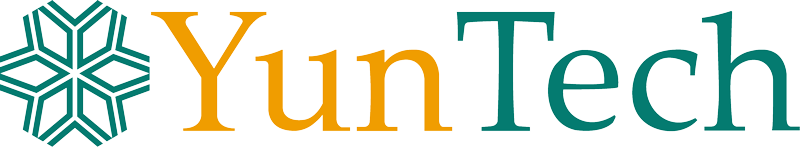 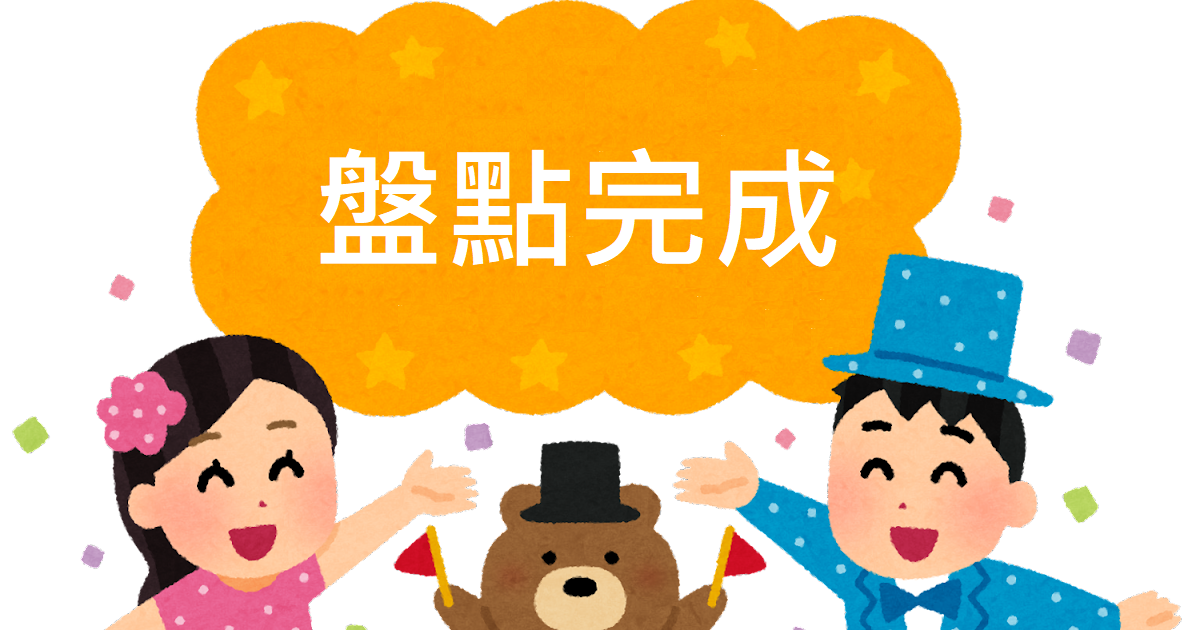 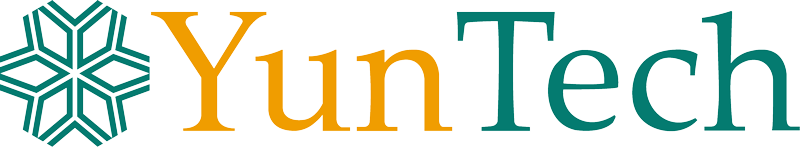 【財物保管人】初盤作業說明
依據113年度財物盤點實施計畫辦理
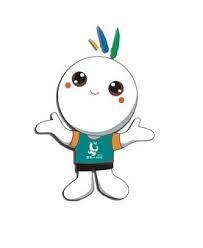 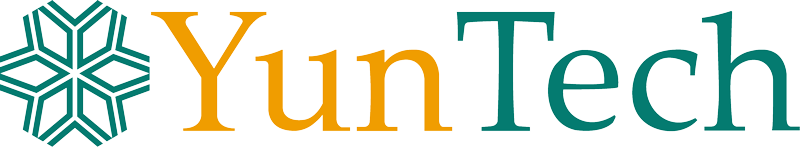 我是【財物保管人】收到個人盤點表我該怎麼做？
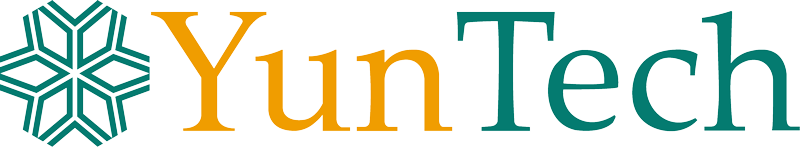 我是【財物保管人】收到個人盤點表我該怎麼做？
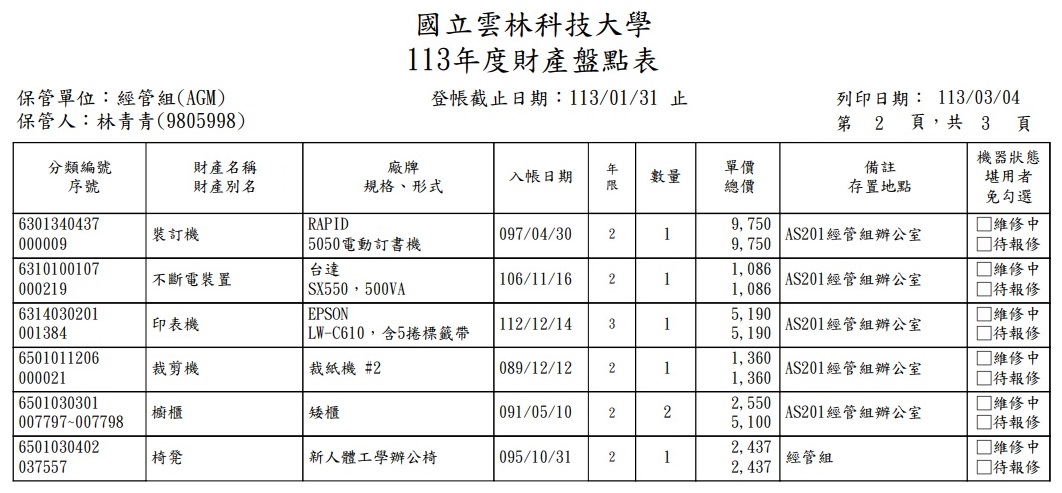 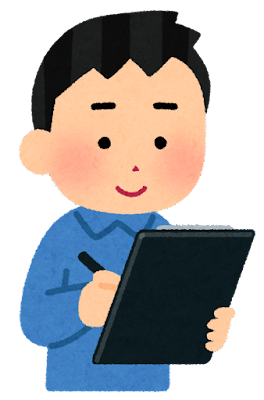 一筆一筆確認都有盤到
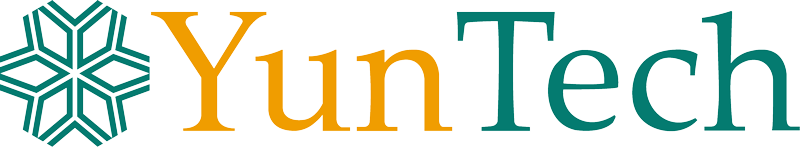 我是【財物保管人】收到個人盤點表我該怎麼做？
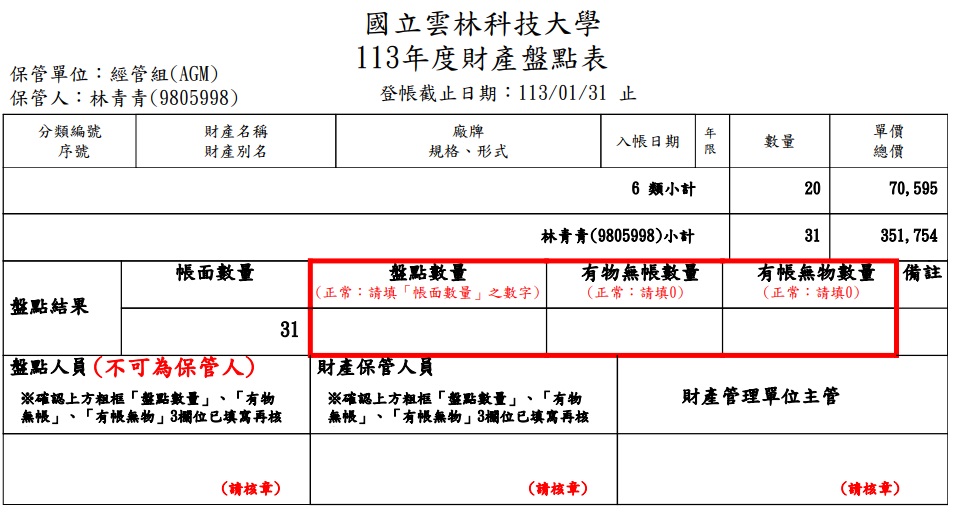 個人盤點表最末頁
0
0
31
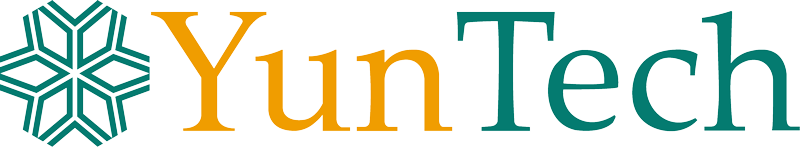 我是【財物保管人】收到個人盤點表我該怎麼做？
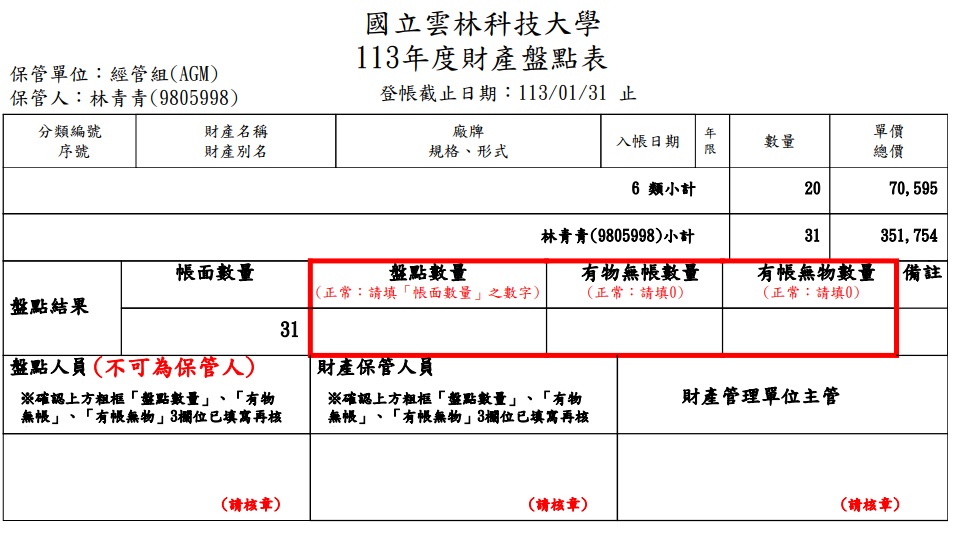 個人盤點表最末頁
0
31
0
行政
組員
林青青
盤點人不得為保管人
翁○○
經管組
組  長
李○○
確認以上3個欄位都有簽章
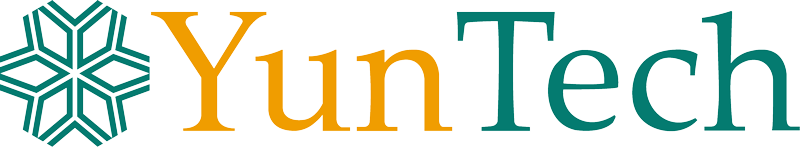 我是【財物保管人】收到個人盤點表我該怎麼做？
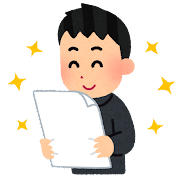 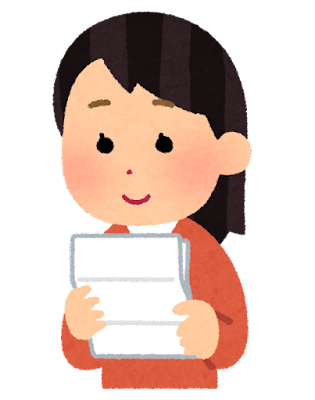 繳回盤點表
【財物保管人】
【單位財物經管人】
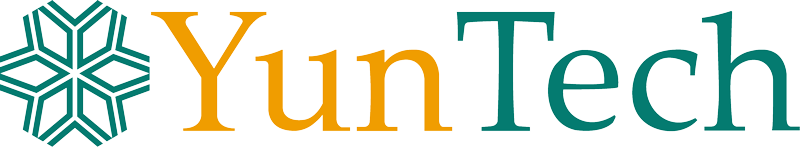 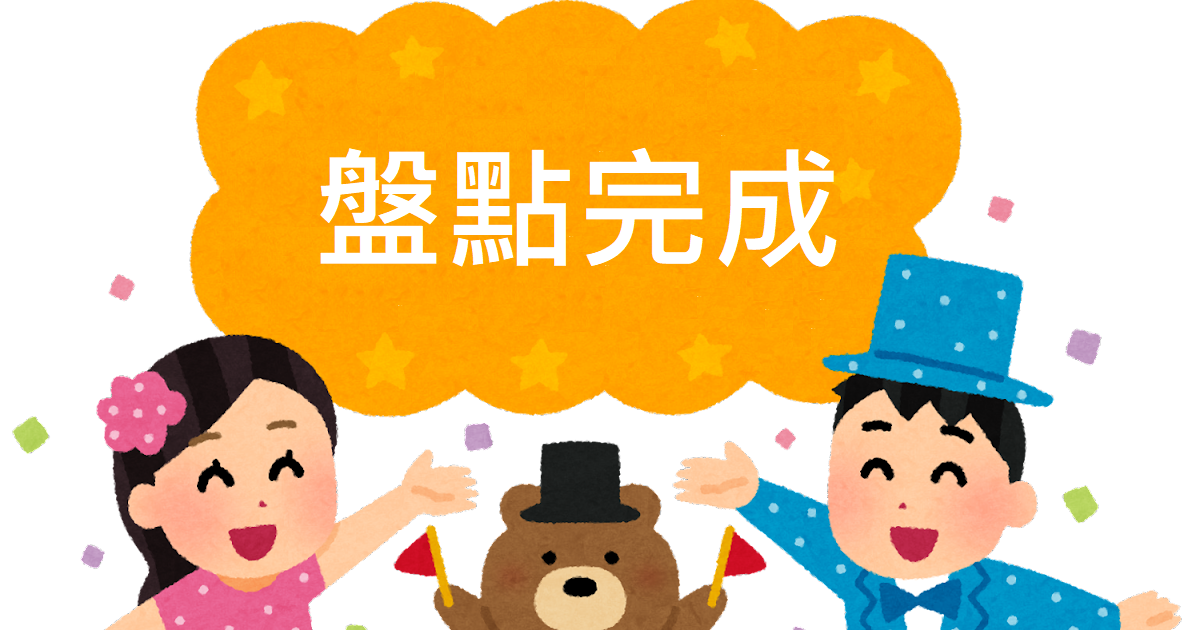 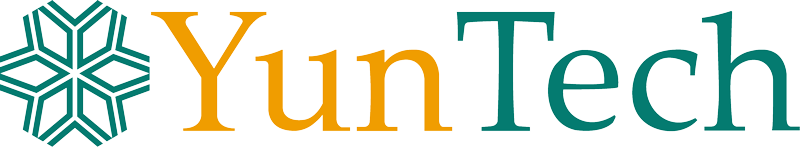